ČÍM BYCH CHTĚL BÝT AŽ VYROSTU?
Bořek Vajda,
Wichterlovo gymnázium
volba mého budoucího zaměstnání
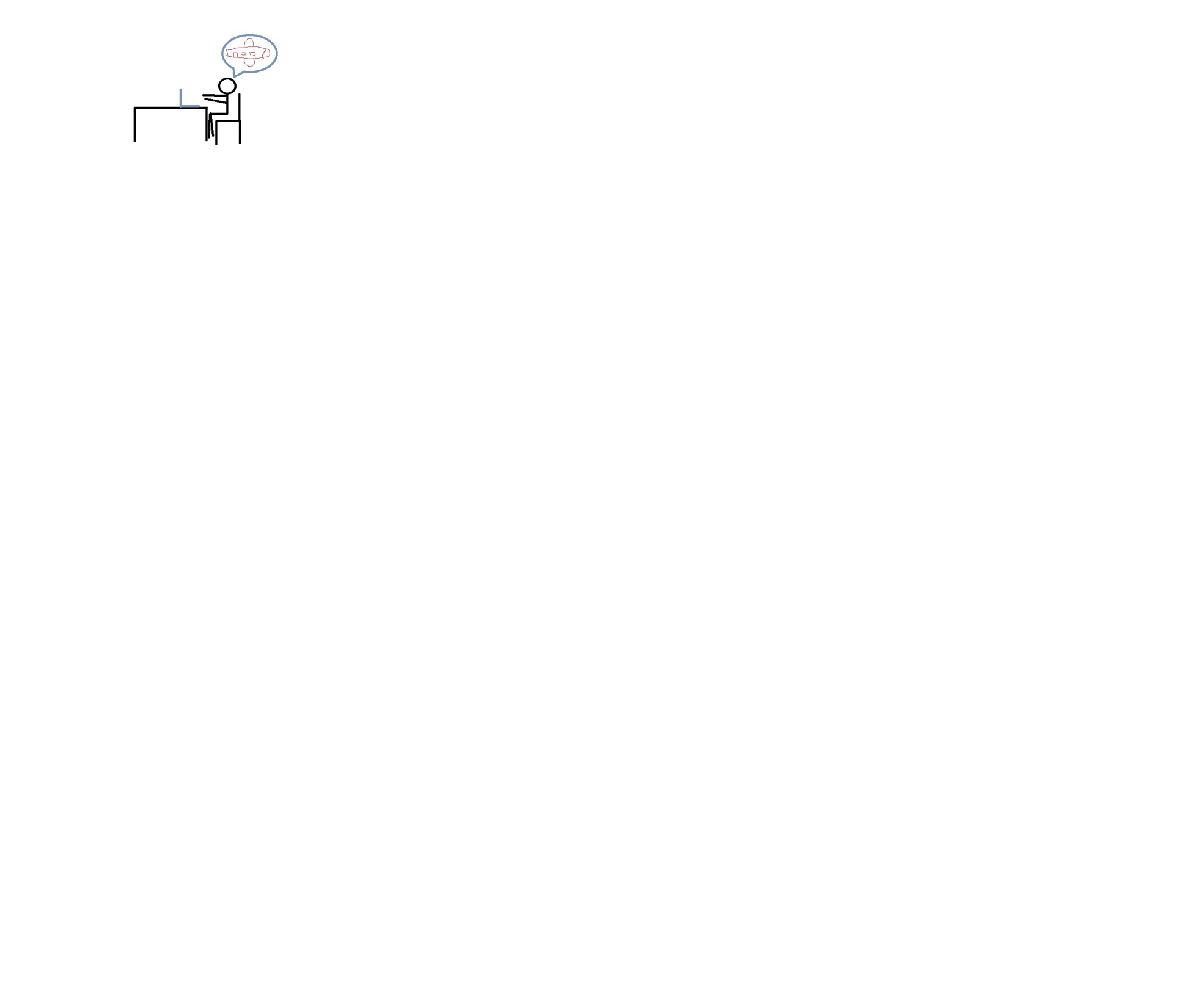 OBSAH
Navržení zaměstnání, které bych v budoucnu chtěl dělat
Porovnat obě práce
Zjistit, jakou práci jsem si vybral
Co na to rodiče?
Co bych musel dělat a vyřizovat?
Co potřebuju za znalosti?
Závěr
Zdroje
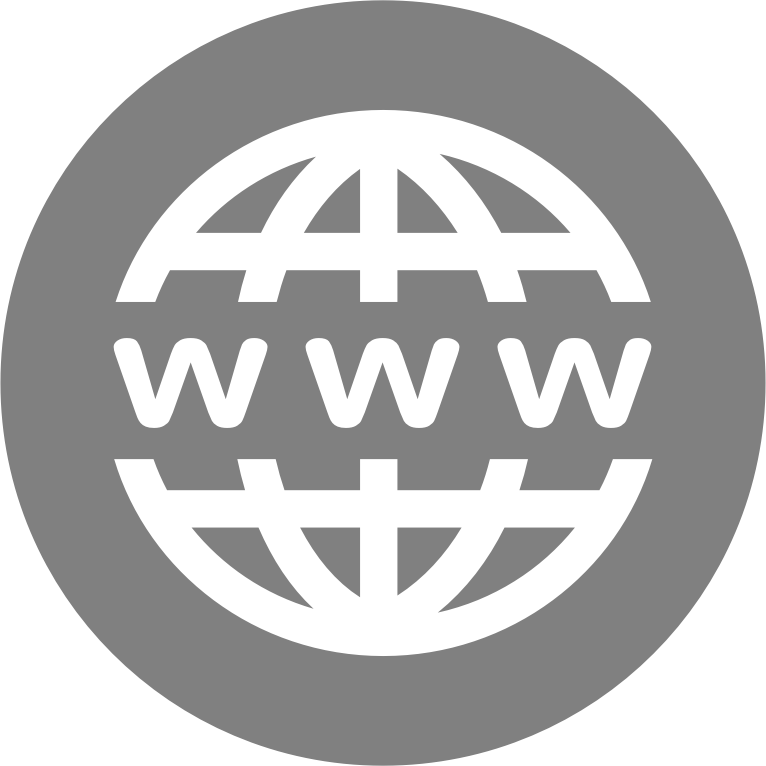 I.   Navržení zaměstnání
Mohl bych být profesionálním tenistou
Hraji ho už od pěti let
Mohl bych pracovat v cestovní kanceláři
Baví mě se učit novým jazykům
Už umím anglicky, učím se i francouzsky
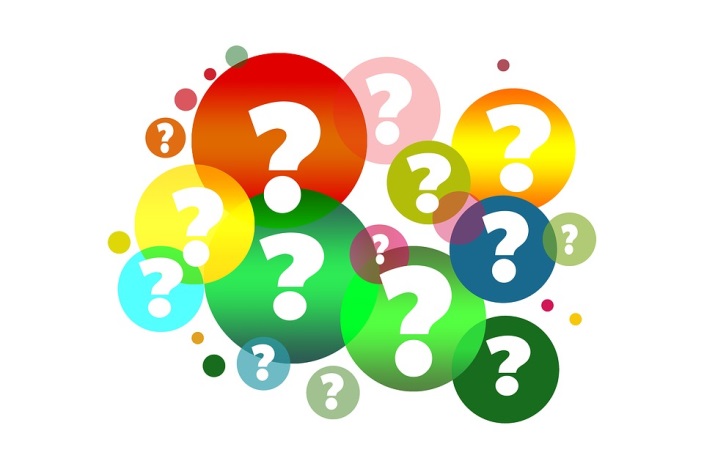 II.    Porovnání zaměstnání
Profesionální tenista
Pracovník cestovní kanceláře
Stanovená pracovní doba
Pevný plat
Asi 19 000/měsíc
Není stanovená přesná pracovní doba
Není pevný plat
Podle toho, kolik zápasů vyhraješ
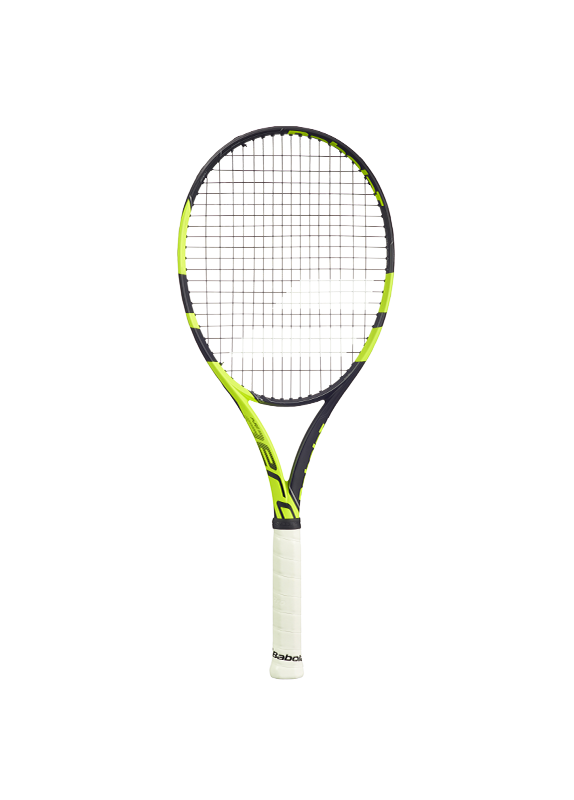 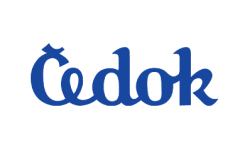 III.    Jakou práci jsem si vybral?
Vybral jsem si být pracovníkem cestovní kanceláře
Domluvím se ve více jazycích
Angličtina, Francouzština
Chtěl bych se naučit i španělsky a německy
Abych se lépe domluvil ve světě
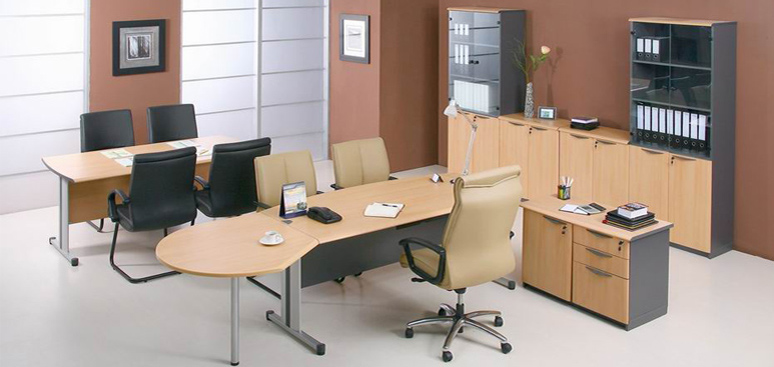 IV.   Co na to rodiče?
Myslím si že by byli rádi protože
Mohl bych jim zařizovat zájezdy
Možná by dostali nějakou slevu
Získal bych nové kamarády
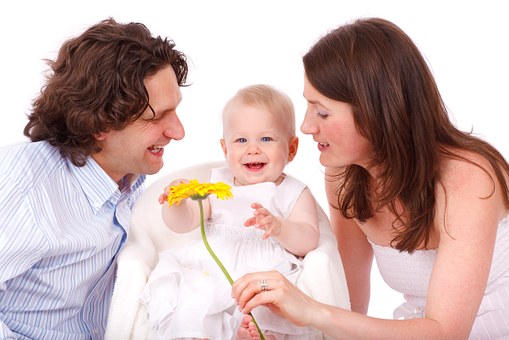 V.   Co bych musel dělat a vyřizovat?
Musel bych vyřizovat bezpečí pro turisty
Domlouvat vše se zdravotními pojišťovnami
Musel bych zařizovat přepravu
Domlouvat letadla/autobusy na zájezdy
Domlouvat se s hotely
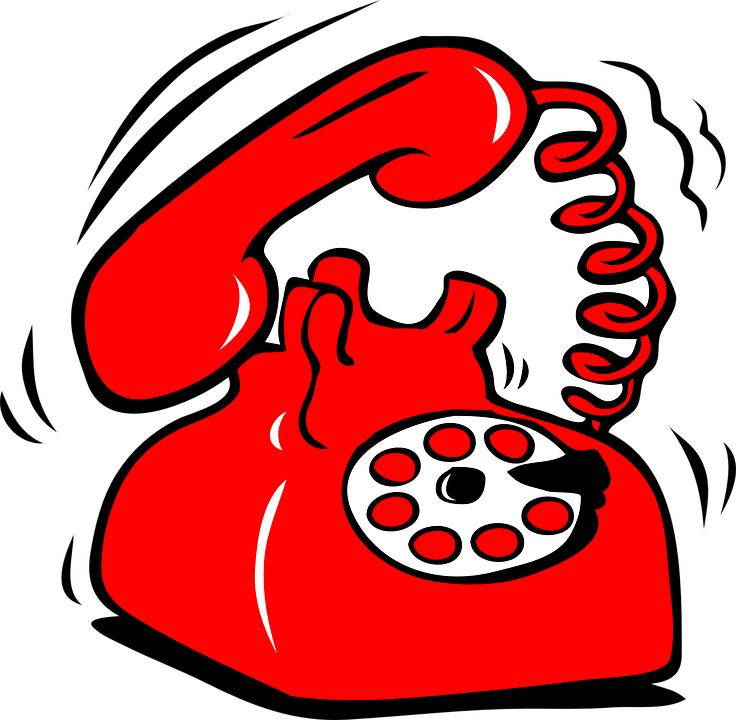 Vi.   Co potřebuji za znalosti?
Měl bych se umět vyjadřovat v angličtině
Střední nebo vysokou školu cestovního ruchu
Umět se rychle a správně zorientovat na internetu
Dobrou komunikaci s lidmi
Organizační a orientační schopnosti
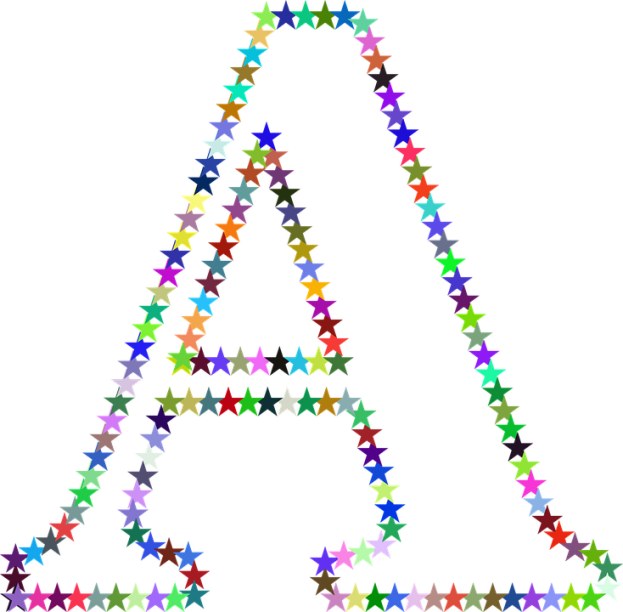 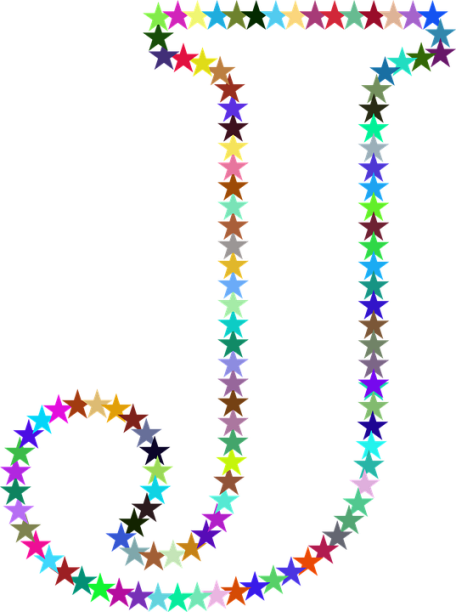 VII.   Závěr
Zvolil jsem si své zaměstnání
Seznámil jsem se s podmínkami práce
Zjistil jsem, jaký plat budu dostávat
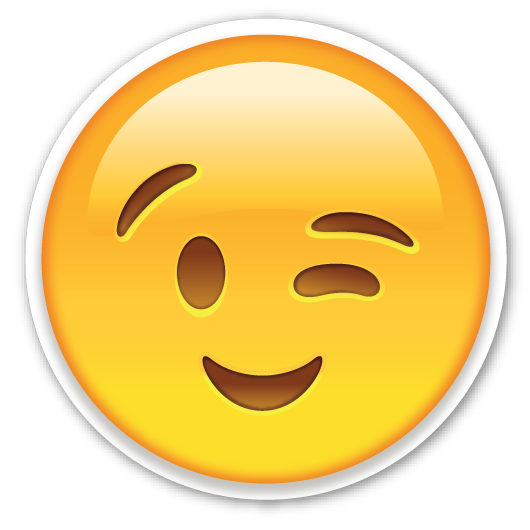 VIII.   Zdroje
https://www.google.com/imghp?hl=cs
https://pixabay.com/
https://www.prace.tips/pracovni-pozice/prodejce-zajezdu/1359
http://www.platy.cz/platy
KOnec
Děkuji za pozornost
Bořek Vajda
+420 725 656 451
borekvajda@seznam.cz